Kerley CP
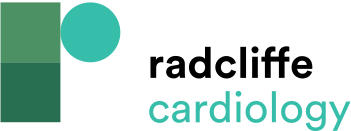 Table 2: Association of Dietary Components with the Incidence and Severity of Heart Failure
Citation: Cardiac Failure Review 2018;4(1):54–61.
https://doi.org/10.15420/cfr.2018:1:1
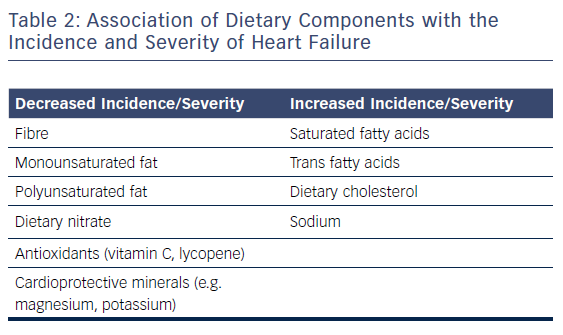